Планетата Земя
Изготвила:Александра Христова 5в клас
Земя
Земята е третата планета в Слънчевата система. Тя е най-голямата от земеподобните планети и единствената, на която според съвременните научни схващания има живот. Земята се е образувала преди около 4,54 милиарда години и скоро след това е придобила единствения си естествен спътник – Луната. От всички животински видове, които са се развили на Земята, единствено човекът (Homo sapiens) притежава разум. Астрономическият символ на Земята е окръжност с кръст, представляващ един меридиан и екватора.
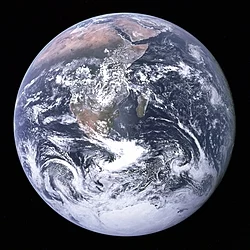 Външната обвивка на Земята се състои от няколко твърди участъка, наречени тектонски плочи. Те извършват бавни движения, които оказват забележимо влияние след милиони години. Около 71% от повърхността на Земята е покрита от соленоводни океани, а останалото са континентите, островите, реките и езерата. Сред планетите на Слънчевата система единствено Земята притежава течна вода.Вътрешността на Земята остава активна, с тънък слой земна мантия, течно външно ядро, пораждащо магнитно поле и твърдо вътрешно ядро.
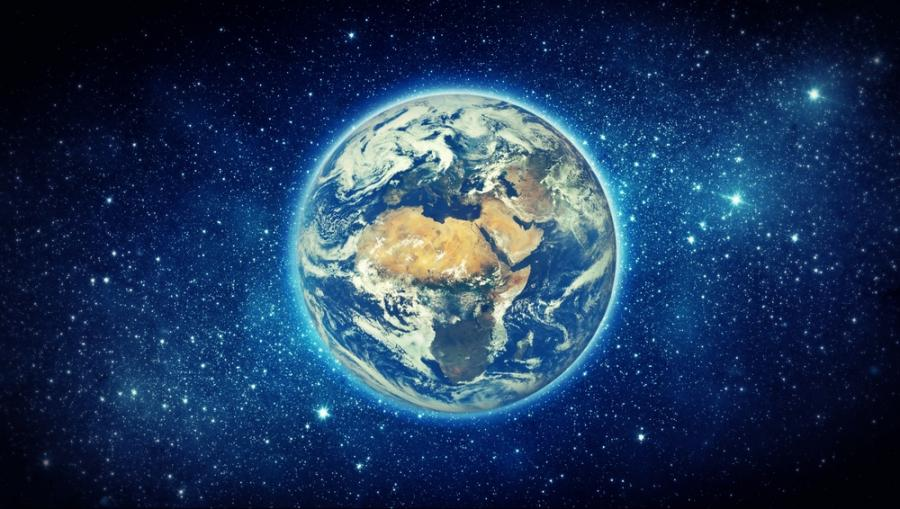 История
Според най-разпространената и широко приета теория Земята се е образувала преди четири и половина милиарда години заедно с другите планети от Слънчевата система, която преди това е представлявала газово-прахов облак. Няколко милиона години след формирането си Земята се е сблъскала с една малка протопланета – Тея. Този гигантски сблъсък е създал Луната – единствения естествен спътник на Земята. Отначало гореща и течна, повърхността на Земята постепенно се е охладила. Водата най-вероятно е била пренесена от многобройни метеорити и комети. В тази първична водна среда са се зародили органични молекули и едноклетъчни организми.
В течение на повече от три милиарда години животът се е развивал бавно, но неудържимо, променяйки земната среда. Фотосинтезиращите живи същества са обогатили атмосферата с кислород и са се появили многоклетъчни организми. След възникването на гръбначните организми бързо се развиват риби, а от тях – първите земноводни, които се прехвърлят и на сушата. От тези първи организми, дишащи въздух, са се развили влечугите, някои от които, известни под името динозаври, са достигнали гигантски размери. Динозаврите са владели планетата стотици милиони години.
През това време са се развили първите бозайници. Сблъсък на Земята с голям астероид е станал причина за масовото измиране на динозаврите. Бозайниците са се оказали по-добре приспособени към новите условия и сега са господстващият клас животни. Няколко десетки милиона години след изчезването на динозаврите, измежду бозайниците в Африка се е появил разредът Примати. От тях преди няколко десетки хиляди години са възникнали човекоподобните и нашият вид – човекът (Homo sapiens).
Вътрешност
Във вътрешността на Земята температурата достига до 5270 K. Топлината във вътрешността на планетата е била отделена при първоначалното натрупване на материал при формирането ѝ. (вижте Гравитационна свързваща енергия) След това допълнителна топлина се отделя чрез радиоактивното разпадане на елементи като уран, торий и калий. Топлината от вътрешността на Земята, която достига до повърхността ѝ, е едва 1/20 000 от енергията, получена от Слънцето. Кората е отделена от мантията от границата на Мохоровичич; дебелината на кората варира от 6 km под океаните, до 30 – 50 km под континентите.
Ядро
Средната плътност на Земята е 5515 kg/m³, което я прави най-плътната планета в Слънчевата система. Плътността на повърхностния материал е около 3000 kg/m³, което сочи, че вътрешността е богата на тежки елементи. Непосредствено след формирането си преди около 4,54 млрд. години Земята е била почти изцяло разтопена, и в резултат на това под действието на гравитацията тежките елементи са потънали към центъра, докато по-леките са „изплували“ на повърхността. (Виж планетна диференциация). В резултат на това ядрото се състои почти изцяло от желязо (80%), никел и силиций. Други тежки елементи като олово и уран са или твърде редки, или имат тенденцията да се свързват химически с леки елементи и по този начин да останат в кората.
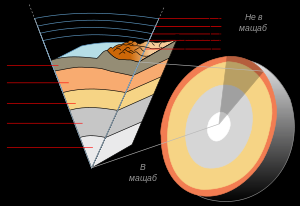 Ядрото е разделено на две части – твърдо вътрешно ядро с радиус около 1250 km и течно външно ядро, което обхваща вътрешното и има радиус около 3500 km. Смята се, че вътрешното ядро е твърдо заради огромното налягане, под което се намира. Някои учени считат, че то може би представлява един гигантски железен кристал. Външното ядро се състои от течно желязо и течен никел с примеси от леки елементи. Смята се, че конвекцията във външното ядро заедно с ефекта на Кориолис пораждат магнитното поле на Земята чрез процес, известен като теория на динамото. Вътрешното ядро е твърде горещо, за да задържа постоянно магнитно поле (Виж Температура на Кюри), но вероятно стабилизира магнитното поле на външното ядро. По последни данни вътрешното ядро на Земята се върти малко по-бързо от останалата част на планетата – с около 2° за година.
Мантия
Земната мантия достига до 2890 km дълбочина, което я прави най-дебелият слой в структурата на планетата. Налягането в най-дълбоките ѝ части е около 1,4 милиона атмосфери (140 GPa). Тя се състои главно от силикатни скали, относително богати на елементи като желязо и магнезий, в сравнение със земната кора. Макар че мантията е твърда, високите температури в нея правят силикатите достатъчно деформируеми, за да пълзят в рамките на продължителни периоди от време. Конвекцията в мантията се проявява на повърхността чрез движенията на тектоничните плочи. Температурата на топене и вискозитетът на веществата зависят от налягането, на което са подложени. Тъй като налягането в мантията нараства в дълбочина, по-ниските части пълзят по-лесно от по-горните пластове, като за това принос имат и разликите по дълбочина в химичния състав. Вискозитетът на мантията варира между 1021 и 1024 Pa.s, в зависимост от дълбочината.
Кора
Кората е дебела от 6 до 80 km. Най-тънките ѝ части са океанска кора, която се състои от гъсти желязно-магнезиеви силикати. Континенталната кора е по-дебела, по-лека е от океанската и е съставена от натриеви, калиеви и алуминиеви силикати. Границата между кората и мантията се проявява като рязка промяна на скоростта на разпространението на сеизмичните вълни – ефект, известен под името граница на Мохоровичич. Смята се, че най-общо причината за ефекта е промяната на химичния състав на скалите. Материал от вътрешността на Земята постоянно изригва на повърхността посредством вулкани и разломи по дъното на океаните, като става част от кората. По-голямата ѝ част е по-млада от 100 млн. години, но най-старите ѝ части са на 4,4 млрд. години.
Биосфера
Земята е единственото място, където със сигурност се знае, че има живот. Живите организми на Земята образуват биосферата, за която се счита, че е започнала да съществува със зараждането на първите организми преди около 3,5 млрд. години. Биосферата е разделена на биоми (екосистеми), съставени от сродни растения и животни. Сухоземните биоми са разграничени един от друг предимно по географска ширина. Биомите на Арктика и Антарктика като цяло са бедни на растения и животни, докато най-богатите биоми са тези, разположени близо до екватора.
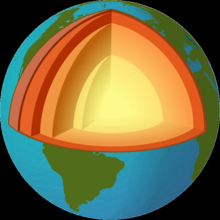 Атмосфера
Земята има сравнително гъста атмосфера, съставена от 78% азот, 21% кислород, 1% аргон и примеси от други газове като например въглероден диоксид и водна пара. Атмосферата играе ролята на топлинен буфер между Земята и Слънцето. Газовото съдържание на атмосферата е нестабилно и се поддържа от биосферата. Изобилието на молекулен кислород се поддържа от растенията, които използват слънчевата енергия. Без тях цялото количество кислород с времето би реагирало с елементите на повърхността. Наличието на свободен кислород в атмосферата е доказателство за протичането на жизнени процеси.
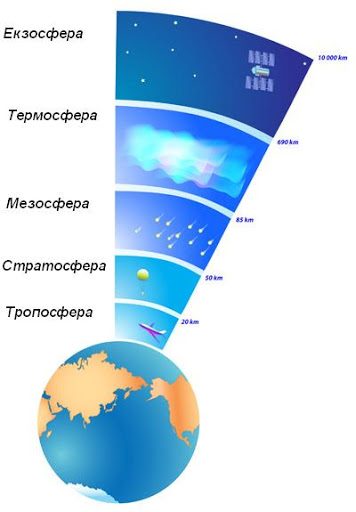 Хидросфера
Земята е единствената планета в Слънчевата система, на която има вода в течно агрегатно състояние. Тя покрива 71% от повърхността на Земята (97,5% от водата е солена и 2,5% – сладководна). Около 67,8% от прясната вода се намира във формата на лед в ледниците. На земната повърхност в епохата, която живеем сега, са обособени четири океана и седем континента. Земната орбита, вулканичната дейност, гравитация, парников ефект, магнитно поле и богата на кислород атмосфера заедно създават подходящи условия за съществуването на вода в три агрегатни състояния на земната повърхност.
На други планети, като Венера например, водните пари в атмосферата са разрушени от слънчевата ултравиолетова радиация, поради което водородът е постоянно йонизиран и отнасян в междупланетното пространство от слънчевия вятър. Този ефект е бавен, но необратим, и с негова помощ учените обясняват липсата на вода на Венера. При отсъствието на водород кислородът реагира с повърхностния материал на планетата. Високо в земната стратосфера тънкият слой озон поглъща почти изцяло ултравиолетовата радиация, идваща от Слънцето, като по този начин значително намалява йонизиращия ефект на радиацията върху водните пари. Озонът може да бъде получен само при наличието на свободен кислород в атмосферата и следователно е зависим от биосферата. Магнитното поле на Земята също помага, като блокира голяма част от слънчевия вятър.
Земята се намира на такова разстояние от Слънцето, че при отсъствието на естествен парников ефект (създаван главно от водни пари и въглероден диоксид), температурата на повърхността на планетата би била под 0 °C и всичката вода би замръзнала. Палеонтологични доказателства сочат, че преди милиарди години е имало период, в който естественият парников ефект на Земята е бил нарушен и океаните са били напълно замръзнали за период от 10 до 100 млн. години.
Магнитно поле
Земното магнитно поле има приблизителна форма на магнитен дипол, като магнитните полюси приблизително се намират до географските полюси на планетата. Според магнитната теория полето се създава от външната част на разтопеното ядро, където топлината създава движение на веществата в ядрото и се генерират електрични потоци. От това се създава магнитното поле на Земята. Тези движения в ядрото са хаотични и периодично се подреждат. Това поражда обръщане на земното магнитно поле през неравни интервали от време, понякога от няколко пъти на милион години. Последното обръщане на полюсите на магнитното поле се е случило преди около 700 000 години. Полето създава магнитосфера, която отклонява частиците на слънчевия вятър. Сблъсъкът между магнитното поле и слънчевия вятър формира радиационния пояс на Ван Алън. Когато плазма навлезе в земната атмосфера, над поясите се образува полярното сияние.
Земята в слънчевата система
На Земята са необходими 23 часа, 56 минути и 4,09 секунди (или един звезден ден), за да извърши едно пълно завъртане около собствената си ос, която минава през Северния и Южния полюс. Наблюдавани от повърхността на Земята, видимата позиция на небесните тела (без метеорите и изкуствените спътници) се премества с 15° на запад всеки час или приблизително с един видим диаметър на Слънцето или Луната на всеки две минути.
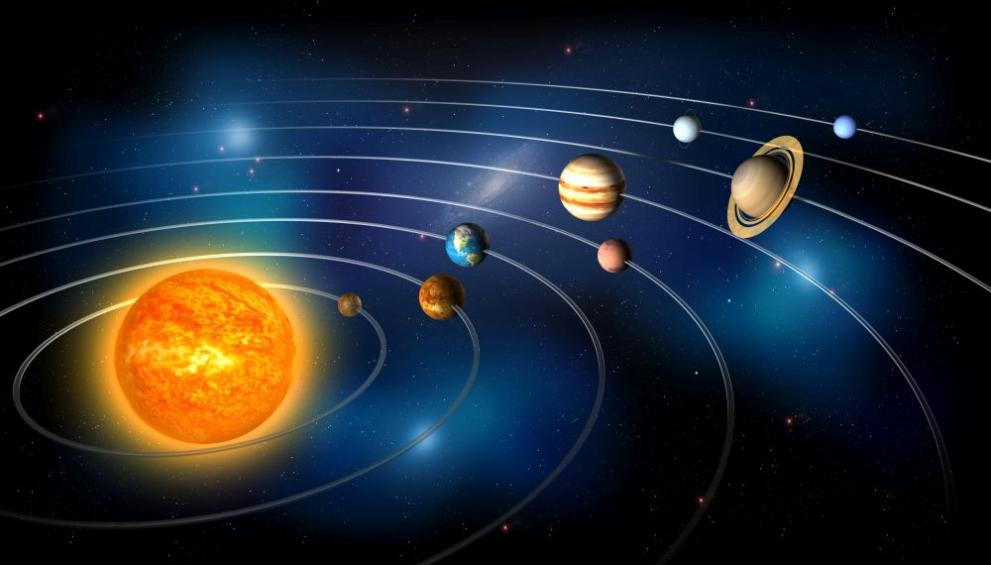 Ако условно разделим Слънчевата система на „горна“ и „долна“ част, от които съответно са видими земният Северен или Южен полюс, и следим движението на Земята по нейната орбита „отгоре“, то движението на Земята (и всички останали планети, както и въртенето на всички планети, включително Слънцето, но без Венера) е по посока обратна на часовниковата стрелка. Плоскостите, определени от орбитата на Земята около Слънцето и нейното въртене около оста си, не са успоредни, а се пресичат под ъгъл от 23,5°. Този факт е главната причина за наличието на сезони, тъй като Северното и Южното полукълбо получават различно количество Слънчева енергия в зависимост от местоположението на Земята по нейната орбита. Второстепенна причина за наличието на сезони е ексцентричността на орбитата на Земята.
. Когато в Северното полукълбо е лято (и зима в Южното), разстоянието от Земята до Слънцето е по-голямо, отколкото разстоянието през зимата в Северното полукълбо (лято в Южното полукълбо) и съответно Земята получава по-голямо количество енергия. Този факт води до известно смекчаване на климата в Северното полукълбо. Оста на въртене на Земята е подложена на прецесия с период от 25 800 години и нутация с период от 18,6 години. Тези движения са породени от сфероидната форма на Земята и ефектите, които оказват Слънцето и Луната.
География
Повърхността на Земята (510,073 млн. km²) главно се разделя на континенти, океани. 70,8% от нея (361,132 млн. km²) е вода, а 29,2% (148,94 млн. km²) – суша. Бреговите линии са 356 000 km. Континенталният шелф е с дълбочина между 140 до 550 m и ширина между 0 и 150 km.
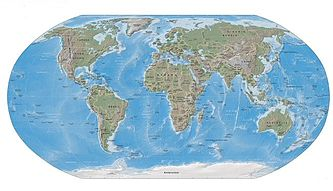 Човешко население
Населението на Земята надхвърля 7 млрд. жители на 31 октомври 2011 г. Прогнозите сочат, че населението на Земята ще достигне 9,2 млрд. през 2050 г. По-голяма част от населението ще се увеличи в развиващите се държави. Гъстотата в различните региони по света варира, но голяма част е концентрирана в Азия. През 2020 г. се очаква 60% от хората да живеят в градовете. Изчислено е, че само 1/8 от територията на Земята е подходяща за живот, 3/4 е заета от световния океан, а половината от сушата е пустиня или друг вид суша, която не е подходяща за живеене.
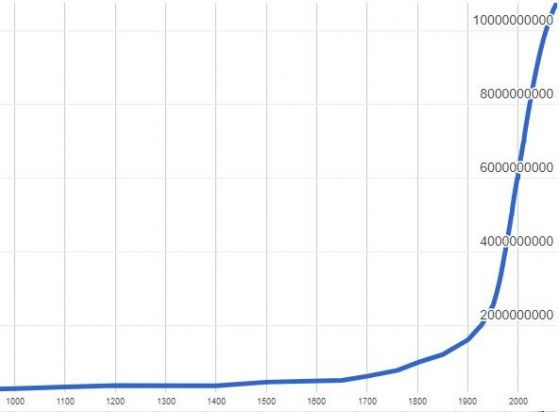 Най-северното селище в света е Алерт, остров Елсмер в Канада, а най-южното – базата Амундсен-Скот на Южния полюс. Първият човек, летял в орбита около Земята, е Юрий Гагарин(на 12 април 1961 г.) Общо 487 души за излизали извън земната атмосфера към 30 юли 2010 г., от които дванадесет са стъпили на Луната. В момента Международната космическа станция е единствената конструкция, която приютява хора в космоса. Екипажът на станцията е съставен от 6 члена и се сменя на всеки шест месеца. Хора са се отделечавали максимално на 400 171 km от Земята по време на мисията Аполо 13 през 1970 г.
Изготвил:
Александра Христова
5.в клас

2021 г.